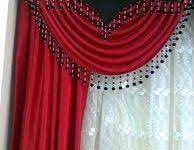 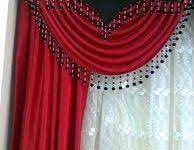 আমার ক্লাশে সবাইকে স্বাগতম
শিক্ষক পরিচিতি
মোসাঃ ফরিদা ইয়াসমিন (শিল্পী) 
            সহকারী শিক্ষক আইসিটি
লখপুর  আলহাজ্ব আম্বিয়া ইছহাক কলেজিয়েট গালর্স  স্কুল । 
              MOBILE : 01719769522
       E-mail: shilpifarida1977@gmail.com
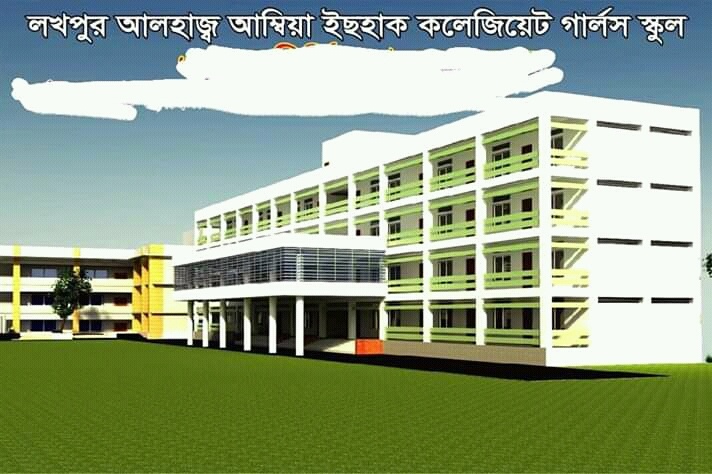 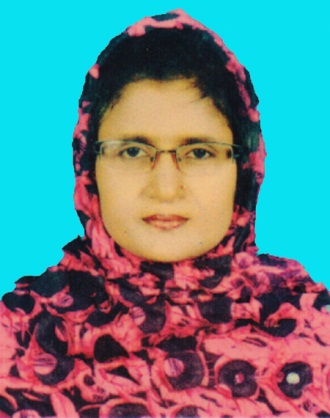 [Speaker Notes: শিক্ষক তার নিজের পরিচয় দেবে ।]
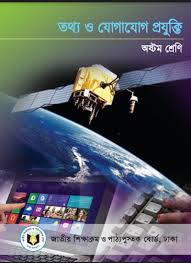 পাঠ পরিচিতি

বিষয়ঃ তথ্য ও যোগাযোগ প্রযুক্তি
শ্রেণিঃ অষ্টম 
অধ্যায়ঃ ২য় 
পাঠঃ ৮ম   
সময়ঃ ৫০ মিনিট
তোমরা ছবিতে কি দেখতে পাচ্ছ ?
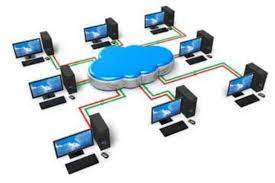 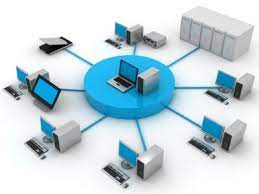 তাহলে,  তোমরা কি বলতে পার  উপরের ছবি থেকে কি সম্পর্কে ধারণা পাচ্ছি  ?
[Speaker Notes: শিক্ষক বিভিন্ন প্রশ্নের মাধ্যমে পাঠ শিরোনাম বের করে নেবে ।]
তাহলে আমাদের আজকের পাঠ হলো  …………....…………. ?
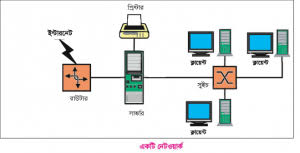 নেটওয়ার্কের ধারণা
[Speaker Notes: এখানে শিক্ষক পাঠ ঘোষণা করবেন।]
শিখনফল
এই পাঠ শেষে শিক্ষার্থীরা…
কম্পিউটার নেটওয়ার্কের ধারণা ব্যাখ্যা করতে পারবে;
নেটওয়ার্কের বিভিন্ন যন্ত্রপাতি চিহ্নিত করতে পারবে।
নেটওয়ার্কের ধারণা
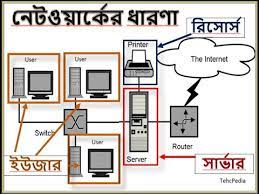 দুই বা ততোধিক কম্পিউটারকে যোগাযোগের কোনো মাধ্যম দিয়ে একসাথে জুড়ে দিলে যদি তারা নিজেদের ভেতর তথ্য আদান প্রদান করতে পারে- তাহলেই আমরা সেটাকে কম্পিউটার নেটওয়ার্ক বলতে পারি ।
একক  কাজ
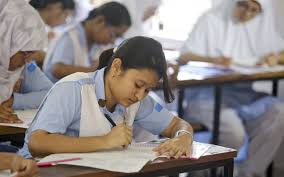 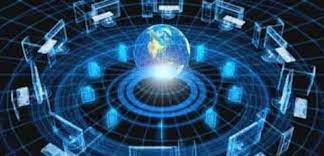 কম্পিউটার নেটওয়ার্কের ধারণা ব্যাখ্যা কর ।
নেটওয়ার্ক সংশ্লিষ্ট যন্ত্রপাতি
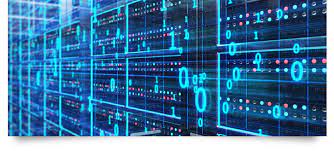 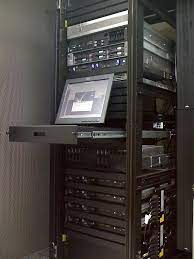 সার্ভার
সার্ভার নাম শুনেই বুঝতে পারছ এটা serve  করে । অর্থ্যাৎ সার্ভার হচ্ছে শক্তিশালি কম্পিউটার যেটি নেটওয়ার্কের অন্য কম্পিউটারকে নানা রকম সেবা দিয়ে থাকে ।
নেটওয়ার্ক সংশ্লিষ্ট যন্ত্রপাতি
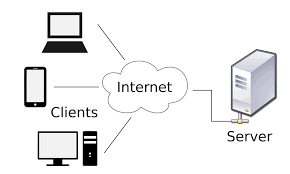 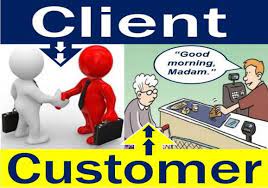 ক্লায়েন্ট
কেউ যদি অন্য কারো কাছ থেকে  কোনো ধরনের সেবা নেয় , তাকে ক্লায়েন্ট বলে  ।
নেটওয়ার্ক সংশ্লিষ্ট যন্ত্রপাতি
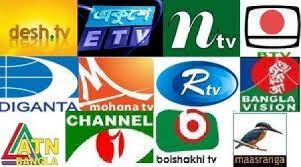 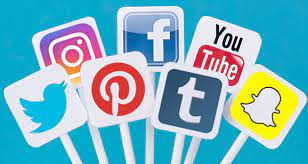 মিডিয়া
যে বস্তু ব্যবহার করে কম্পিউটারগলো জুড়ে দেওয়া  হয় সেটা  হচ্ছে মিডিয়া   ।
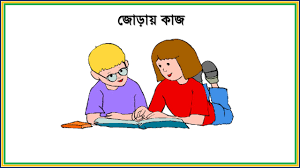 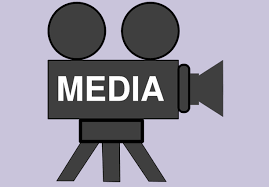 মিডিয়া কি? মিডিয়ার ভূমিকা আলোচনা কর  ?
[Speaker Notes: শিক্ষক শিক্ষার্থীদের জোড়ায় জোড়ায় ভাগ করে দিবেন ।]
নেটওয়ার্ক সংশ্লিষ্ট যন্ত্রপাতি
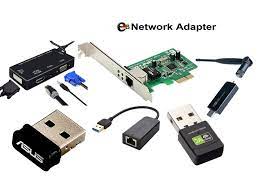 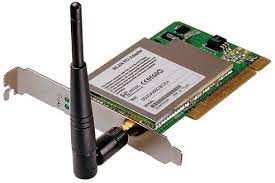 নেটওয়ার্ক এডাপ্টার
একটি কম্পিউটারকে সোজাসুজি নেটওয়ার্কের সাথে  জুড়ে দেওয়া যায় না। প্রয়োজন হয় নেটওয়ার্ক এডাপ্টারের ।
নেটওয়ার্ক সংশ্লিষ্ট যন্ত্রপাতি
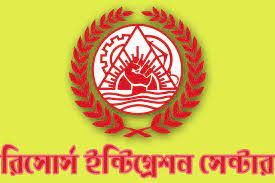 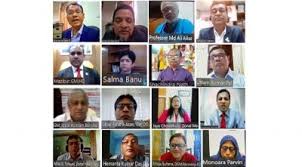 রিসোর্স
ক্লায়েন্টের কাছে ব্যবহারের জন্য যে সকল সুযোগ – সুবিধা  দেওয়া হয়, তার সবই হচ্ছে রিসোর্স  ।
নেটওয়ার্ক সংশ্লিষ্ট যন্ত্রপাতি
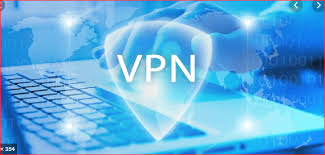 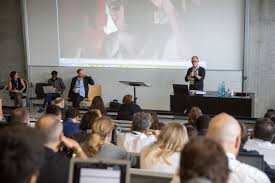 ইউজার
সার্ভার থেকে যে ক্লায়েন্ট রিসোর্স ব্যভার করে, সে-ই ইউজার বা ব্যভারকারী ।
নেটওয়ার্ক সংশ্লিষ্ট যন্ত্রপাতি
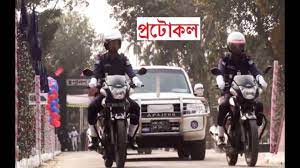 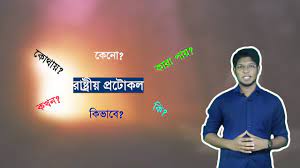 প্রটোকল
এক কম্পিউটারের সাথে অন্য কম্পিউটারের যোগাযোগ রক্ষা করার জন্য  কিছু নিয়ম মেনে চলতে হয় ।  এই নিয়ম মেনে চলাকে প্রটোকল বলে।
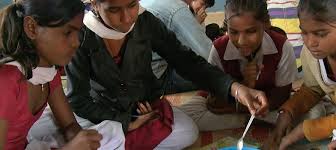 দলীয় কাজ
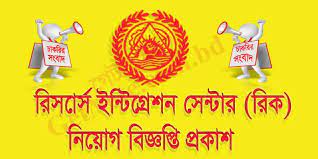 তোমার স্কুলের কম্পিউটারগুলোকে নেটওয়ার্কিং এর আওত্তায় আনার জন্য কী কী রিসোর্সের প্রয়োজন? একটি তালিকা তৈরী কর ।
[Speaker Notes: শিক্ষক শিক্ষার্থীদের বিভিন্ন দলে ভাগ করে দিবেন ।]
মূল্যায়ন
১ . কেউ যদি অন্য কারো কাছ থেকে কোনো ধরণের সেবা নেয় তাকে কি বলে  ?   
	  ক .মিডিয়া  
  
২. একটি নেটওয়ার্কে  কয়টি সার্ভার থাকে ?
খ . ই- কমার্স
ঘ . রিসোর্স
গ . ক্লায়েন্ট
খ. দুইটি
ক . একটি
গ . তিনটি
ঘ. অনেকগুলো
[Speaker Notes: এই স্লাইডে প্রশ্নের মাধ্যমে শিক্ষার্থীদের মূল্যায়ন করবে।]
মূল্যায়ন
৩ .সার্ভার থেকে যে ক্লায়েন্ট রিসোর্স ব্যবহার করে তাকে কি বলে?  
	ক . ফ্যাক্স
  
৪. কিছু নিয়মের সমষ্টিকে কি বলে?
খ . ফোন
ঘ .  ই-মেইল
গ . ইউজার
খ. প্রটোকল
ক . রিসোর্স
গ . মিডিয়া
ঘ. সবগুলো
[Speaker Notes: এই স্লাইডে প্রশ্নের মাধ্যমে শিক্ষার্থীদের মূল্যায়ন করবে।]
বাড়ির কাজ
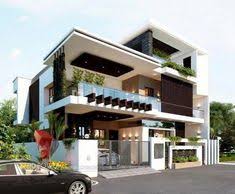 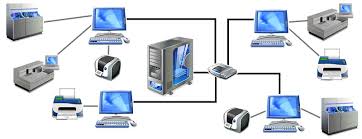 নেটওয়ার্কের বিভিন্ন যন্ত্রপাতির বর্ণনা  লিখে নিয়ে আসবে ।
[Speaker Notes: শিক্ষার্থীরা বাড়ি থেকে প্রশ্নটির সমাধান লিখে আনবে।]
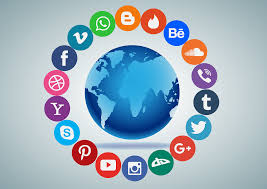 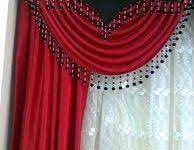 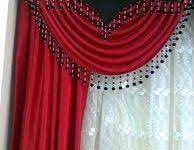 সবাইকে ধন্যবাদ
সমাপ্ত